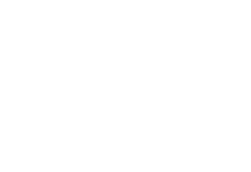 Forest Service Photography and Video
Cecilio (Rick) Ricardo
202-777-7561
Cecilio.Ricardo@usda.gov

Tanya Flores
Tanya.flores@usda.gov
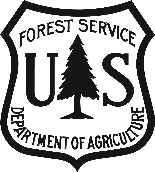 Forest Service Photography Standards
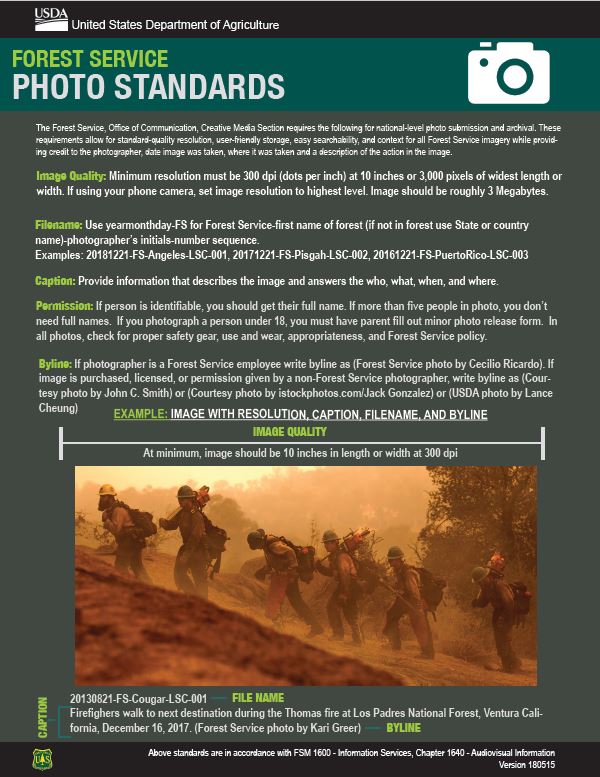 Filename: 20190515-FS-LosPadres-JMS-001

Captions
What, where, and when?
Firefighters dig a trench in Los Padres National Forest, California.

Byline
(Forest Service photo by John Smith)
Firefighters dig a trench in Los Padres National Forest, 
California. (Forest Service photo by John Smith)
Forest Service Flickr Photography Archive
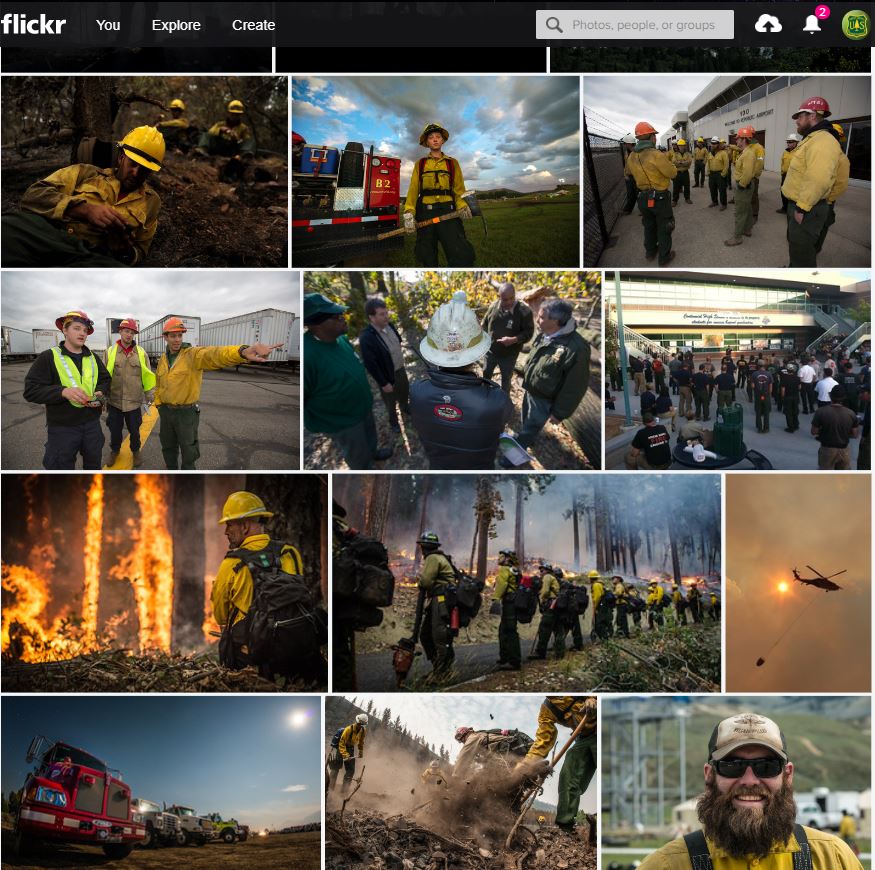 Forest Service Flickr
Externally accessible
Contains multiple sized images w/captions
Regional Flickr Sites
Region 1 Northern Region Flickr 
Region 2 Rocky Mountain Flickr
Region 3 Southwestern Flickr
Region 4 Intermountain Flickr
Region 5 California Flickr
Region 6 Pacific Northwest Flickr
Pacific Northwest Research Station Flickr
Region 9 Eastern Flickr	
Region 10 Alaska
Forest Service Instagram
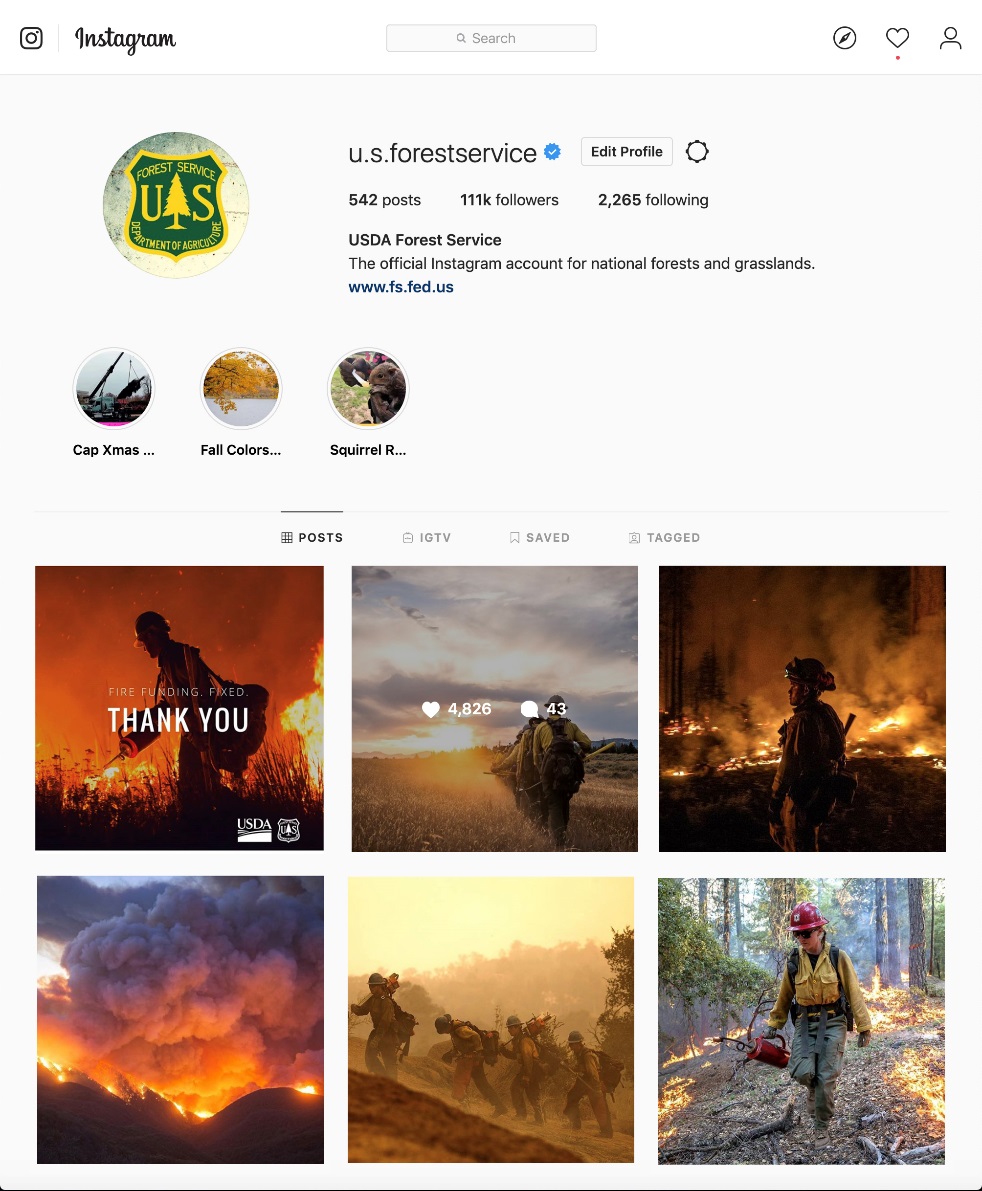 112K Followers and growing
Average of 2,500 likes per image
Share our Instagram 
Send us images to share and help us 
connect you to our national audience
Forest Service Video Standards
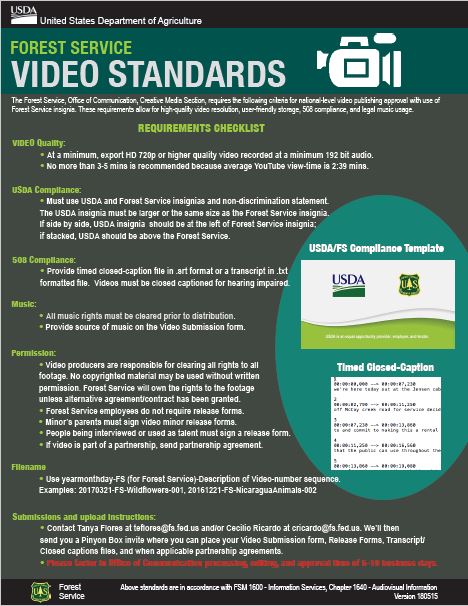 USDA/FS logos with EEO Statement Slate
Approval form with leadership signatures
Partnership agreement
Closed captions. An .srt or .txt file works
Send into our Pinyon folder
Note: If you share a video clip on social media with PA approval,
 without editing, it does not need Video slate, approval form, or closed captions
Forest Service VideoYoutube
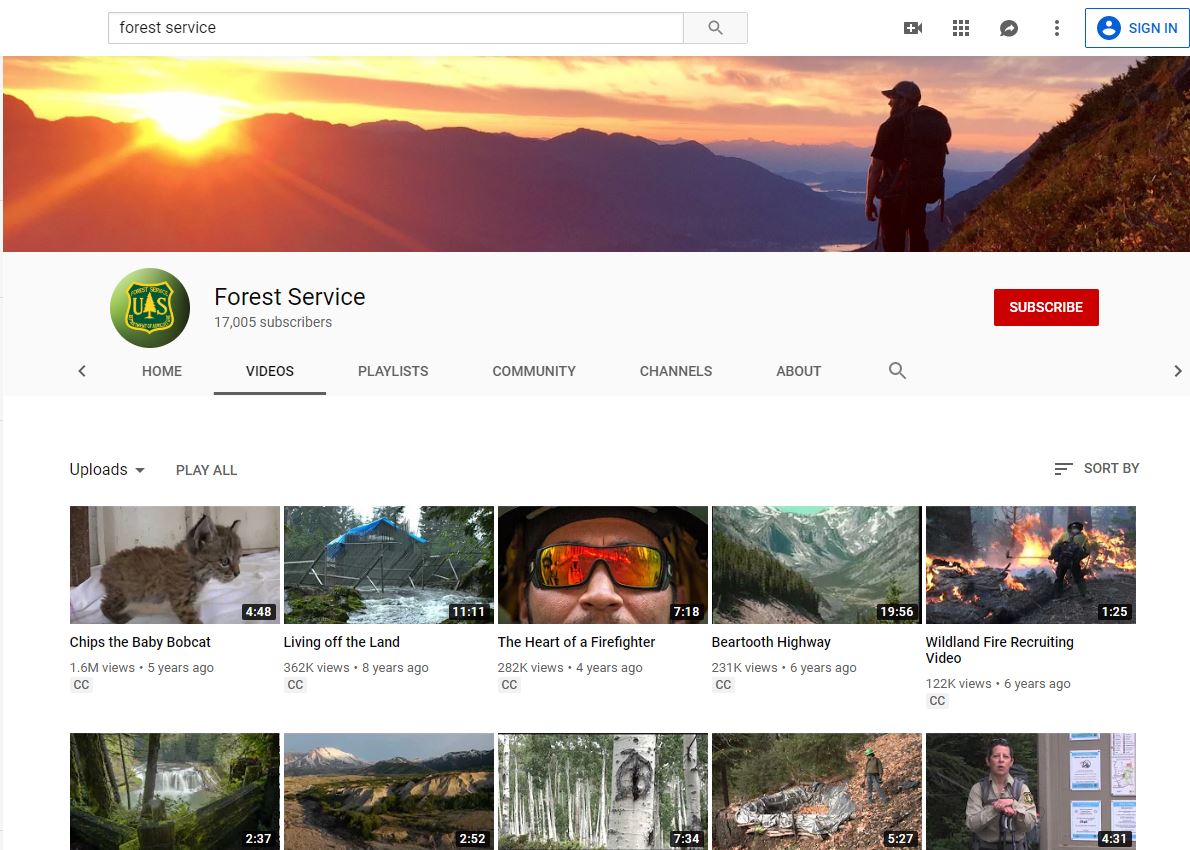 Official Forest Service Videos

Public Service Announcements
Forest Service VideoVimeo – video Archive
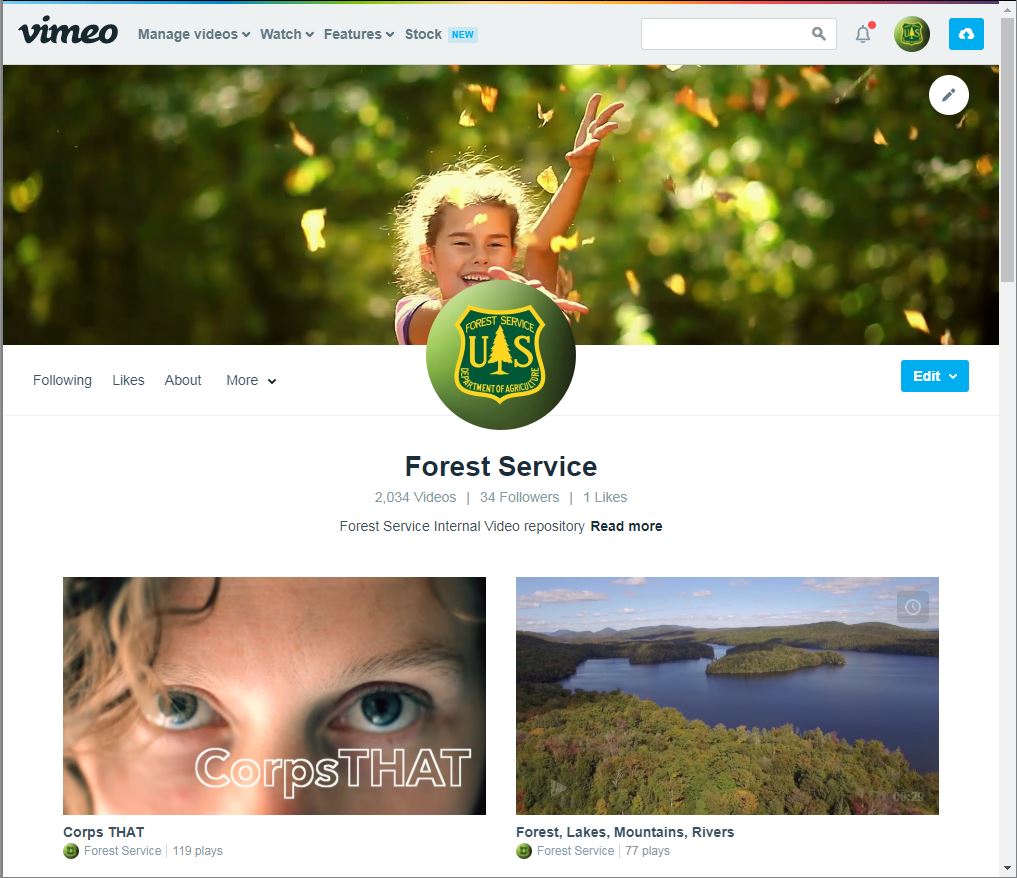 Forest Service video clips
Fire
Recreation
Training video clips
Internal messaging
Story Map links to videos
Forest Service Office of Communication Hub
OC Hub

Multimedia Standards
Multimedia Forms
Multimedia Training
Multimedia Links
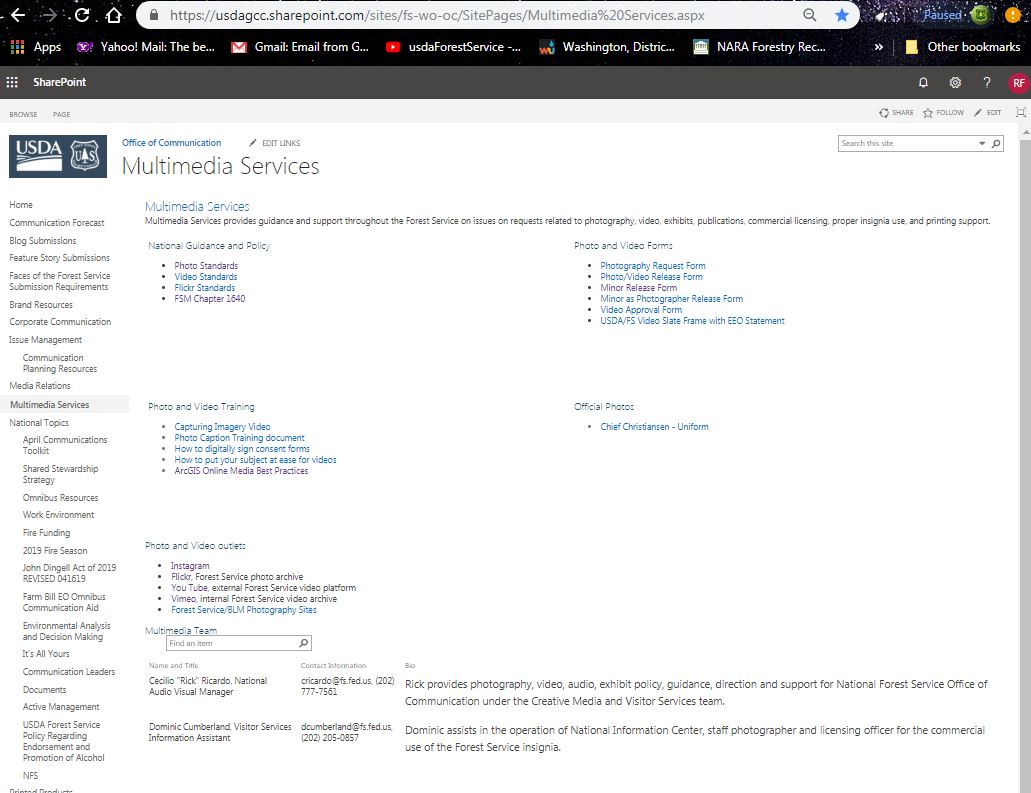